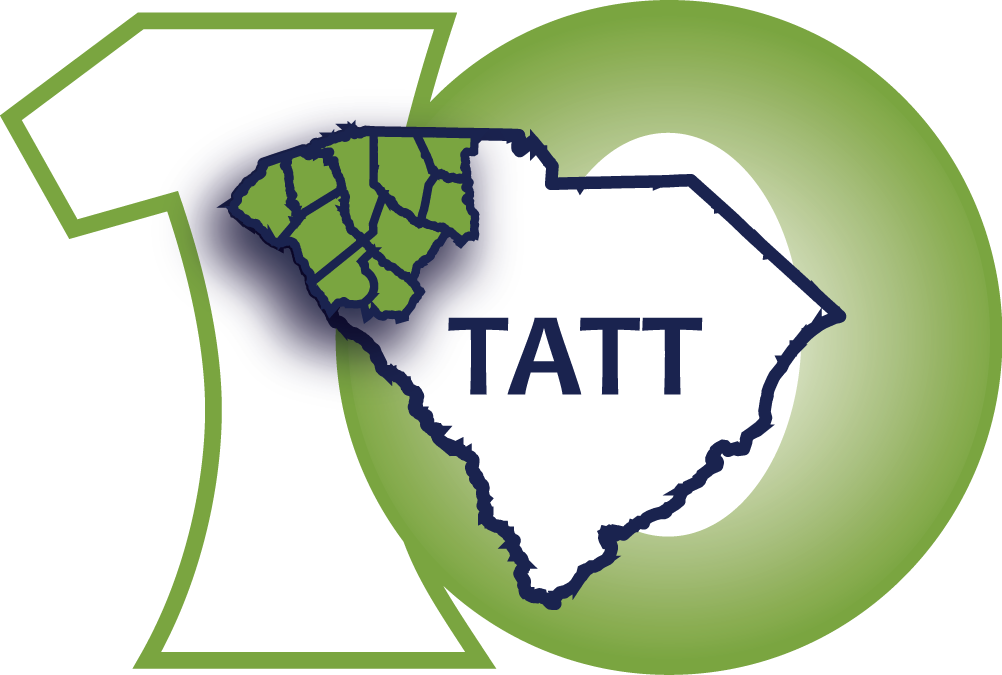 TATT CHAT – AUGUST 12, 2021
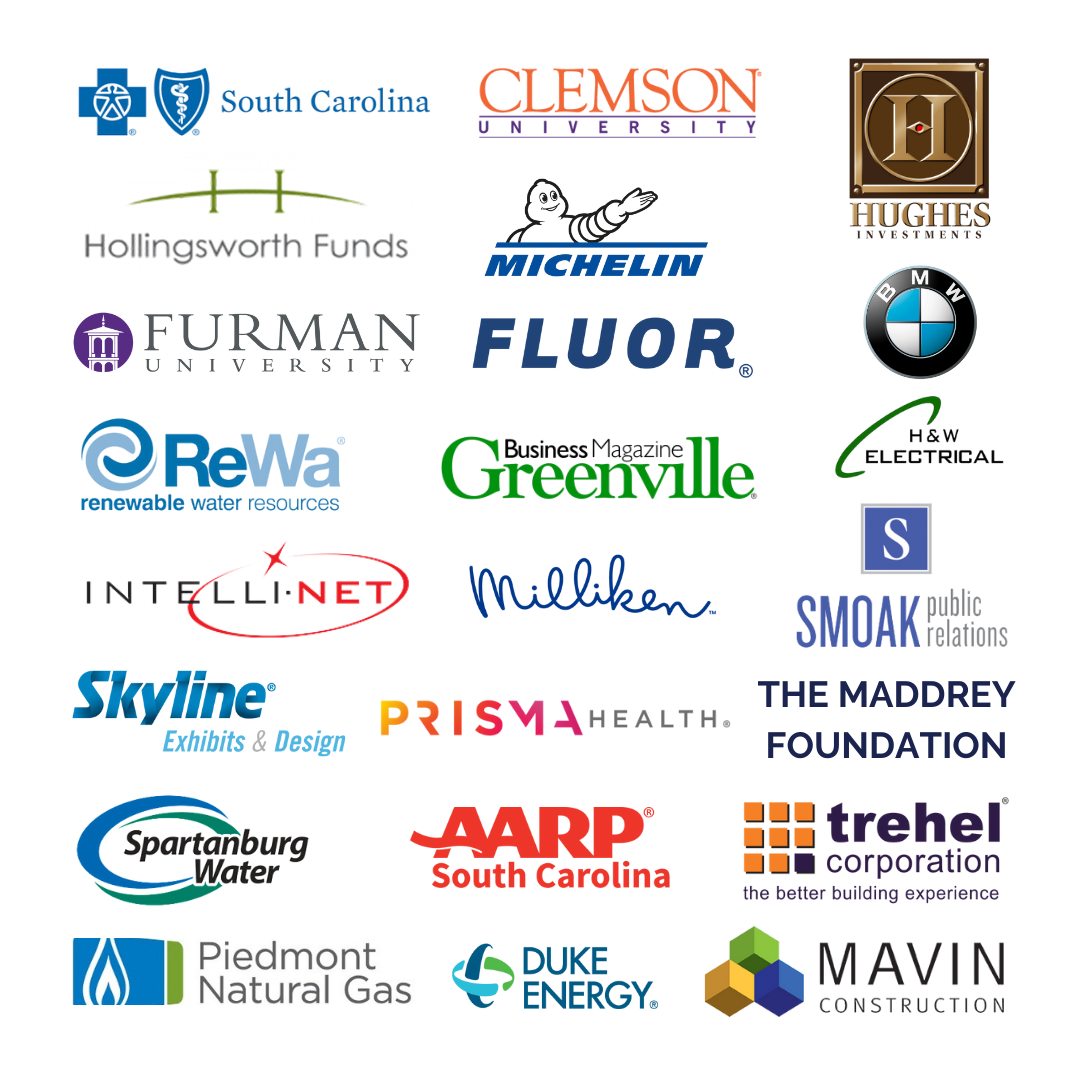 Welcome	
Terence Roberts, TATT Chairman 	

Beware of the Latest Scams
Vee Daniel, Executive Director, Better Business Bureau of the Upstate

Upstate Initiative Update
Dean Hybl, Executive Director, Ten at the Top

Resource Updates
Amy Connor, New Horizon Family Health Services
Trentsie Williams, GLEAMNS

Adjourn	
Terence Roberts
LEADERSHIP LEVEL PARTNERS
NEXT TATT CHAT – AUGUST 26, 2021
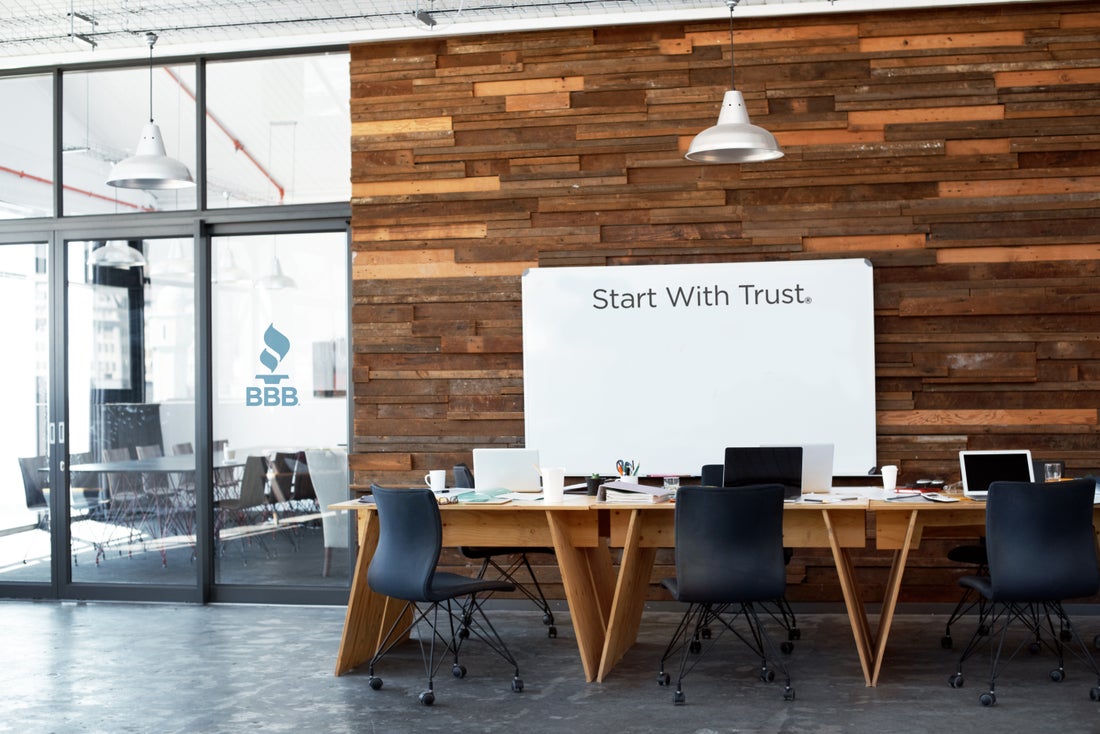 Top Scams Targeting
Businesses and Consumers
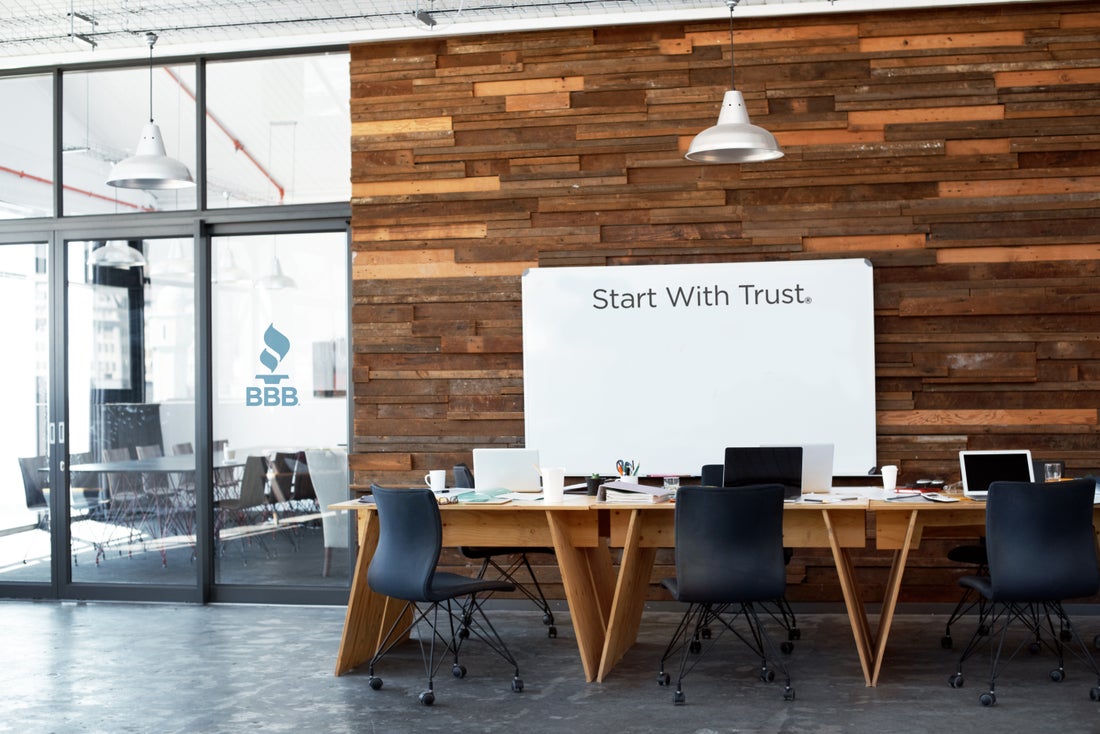 CBS Reports Business Warns Others After Losing Nearly $250,000 to Fraudsters
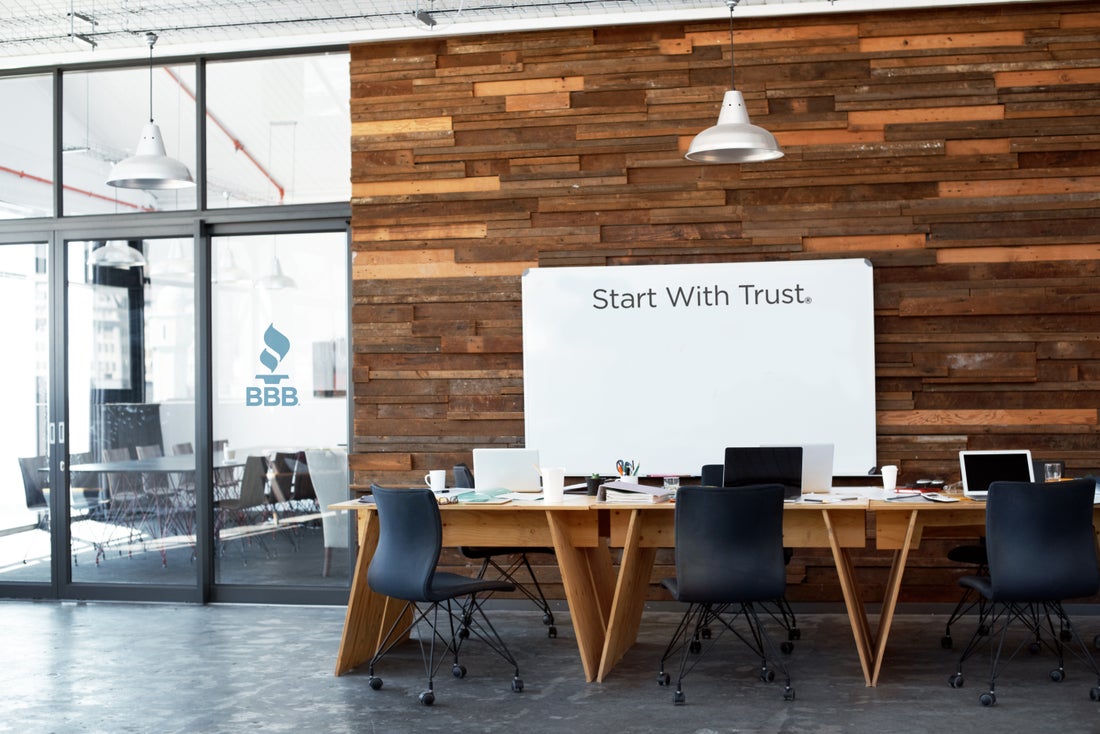 Business Email Compromise
(“BEC”) Scam
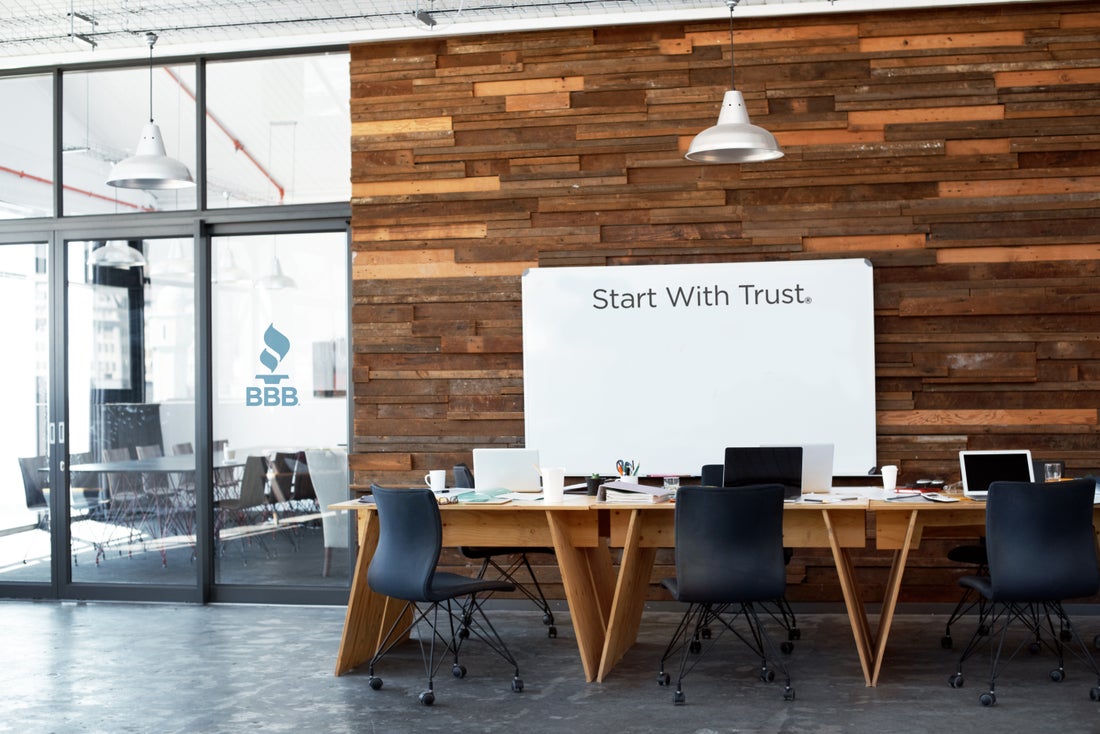 Business Email Compromise (“BEC”). Business email compromise fraud is an email phishing scam that typically targets people who pay bills in business, government, and nonprofit organizations. It has resulted in more loses than any other type of fraud in the United States, according to the Federal Bureau of Investigations.  In BEC fraud, the scammer posses as a vendor or other trusted source, who sends an email to an account or chief financial officer. The email asks them to wire money, buy gift cards or send personal information, often for a plausible reason. If money is sent, it goes into an account controlled by the con artist.
Business email compromise fraud is an email phishing scam that typically targets people who pay bills in business, government, and nonprofit organizations. It has resulted in more loses than any other type of fraud in the United States, according to the Federal Bureau of Investigations.  In BEC fraud, the scammer posses as a vendor or other trusted source, who sends an email to an account or chief financial officer. The email asks them to wire money, buy gift cards or send personal information, often for a plausible reason. If money is sent, it goes into an account controlled by the con artist.
Business Email Compromise
(“BEC”) Scam
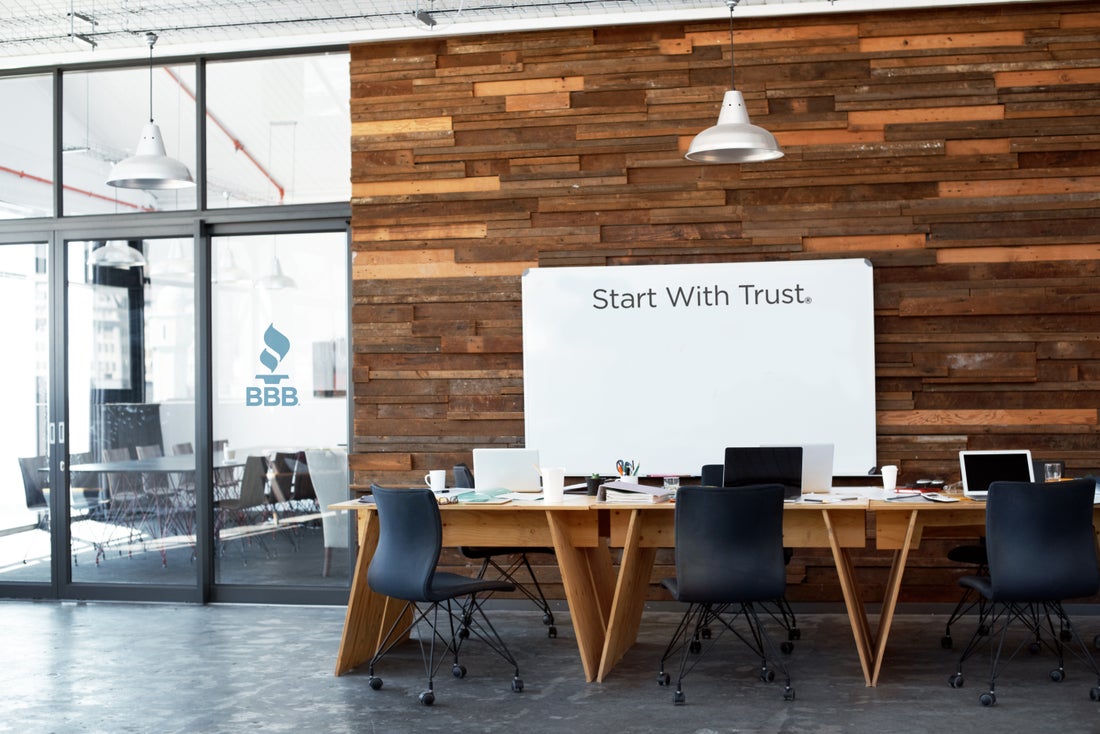 Phony Invoices 
Scam
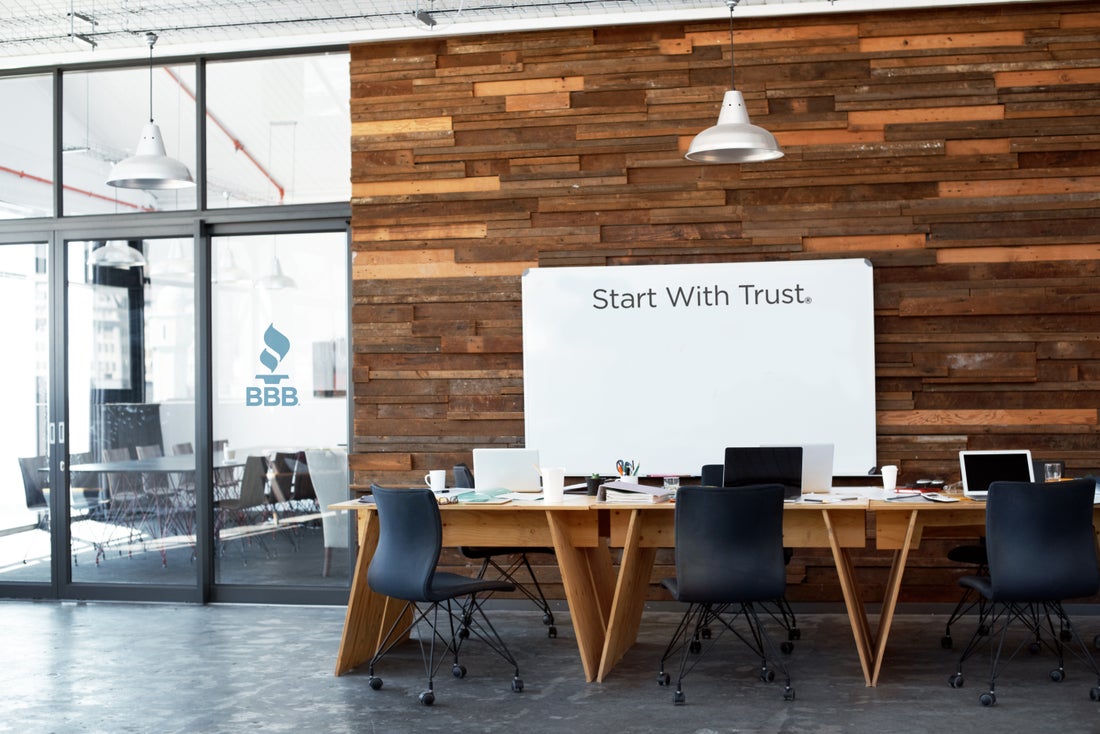 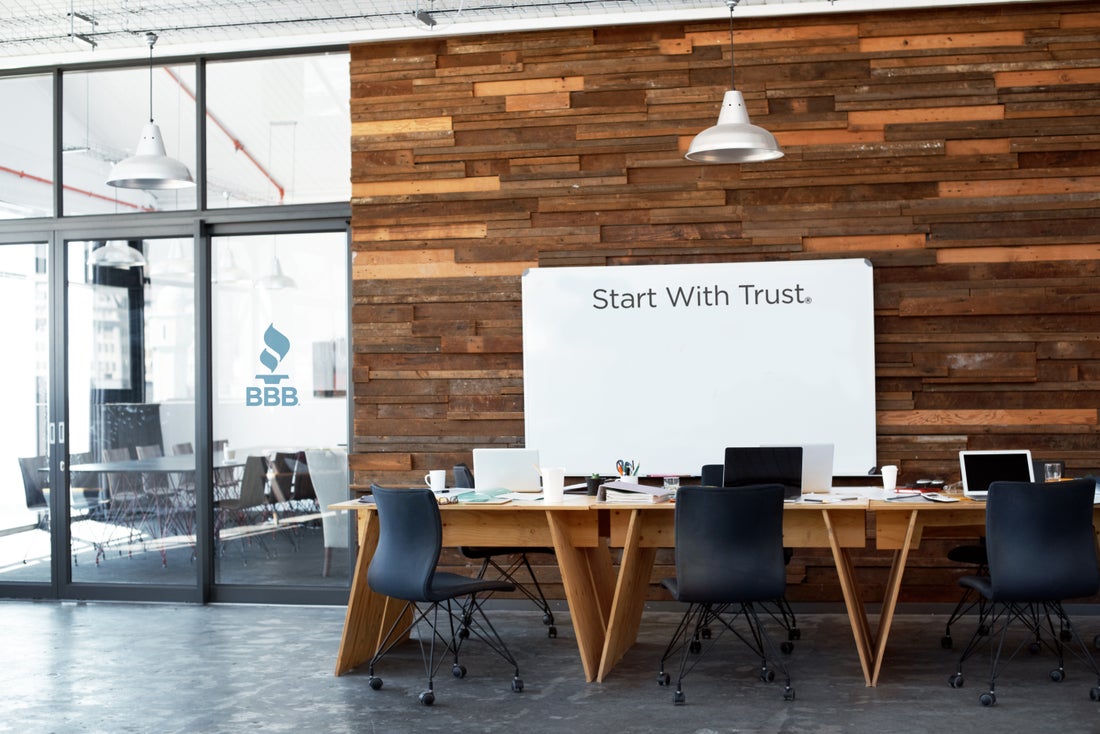 Phony Invoice Business receives fake invoices for payment for products or services. The most common scams involve office supplies, website or domain services, directory listings and promotional items.  Generally, the amount is small enough to not raise a red flag.
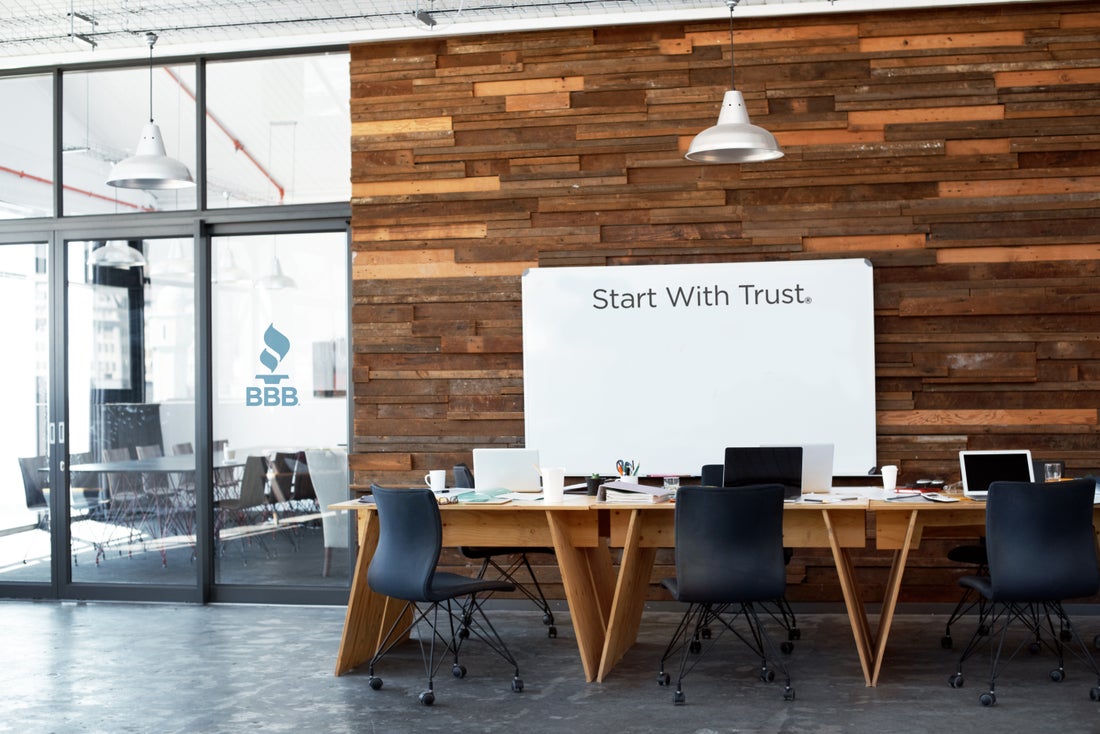 Stolen Identity 
Scam
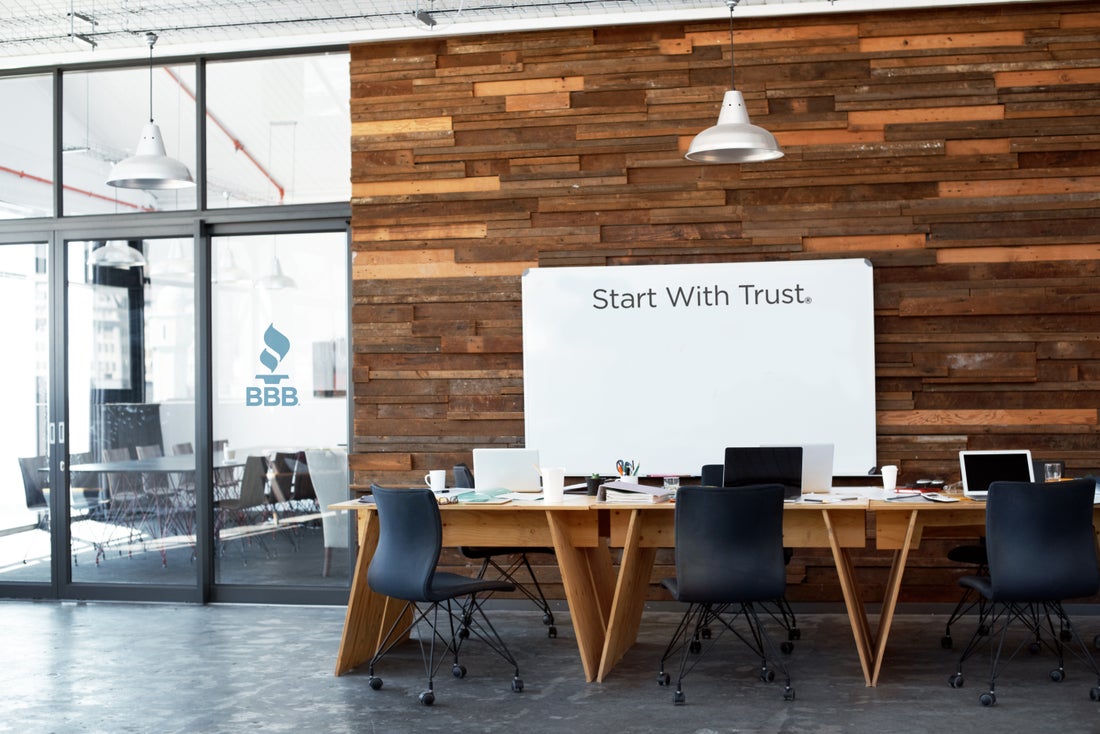 Stolen Identity: Scammers often pretend to be a legitimate company in order to trick consumers. Scammers set up fake websites and “hijack” your company name and address. They may also use branding hijacking where the misuse of company logos and website content to impersonate a business and deceive unsuspecting visitors.  In this con, the company doesn’t necessarily lose money. However, their reputation is tarnished when angry customers who were ripped off by scammers think the real company is responsible.
Stolen Identity 
Scam
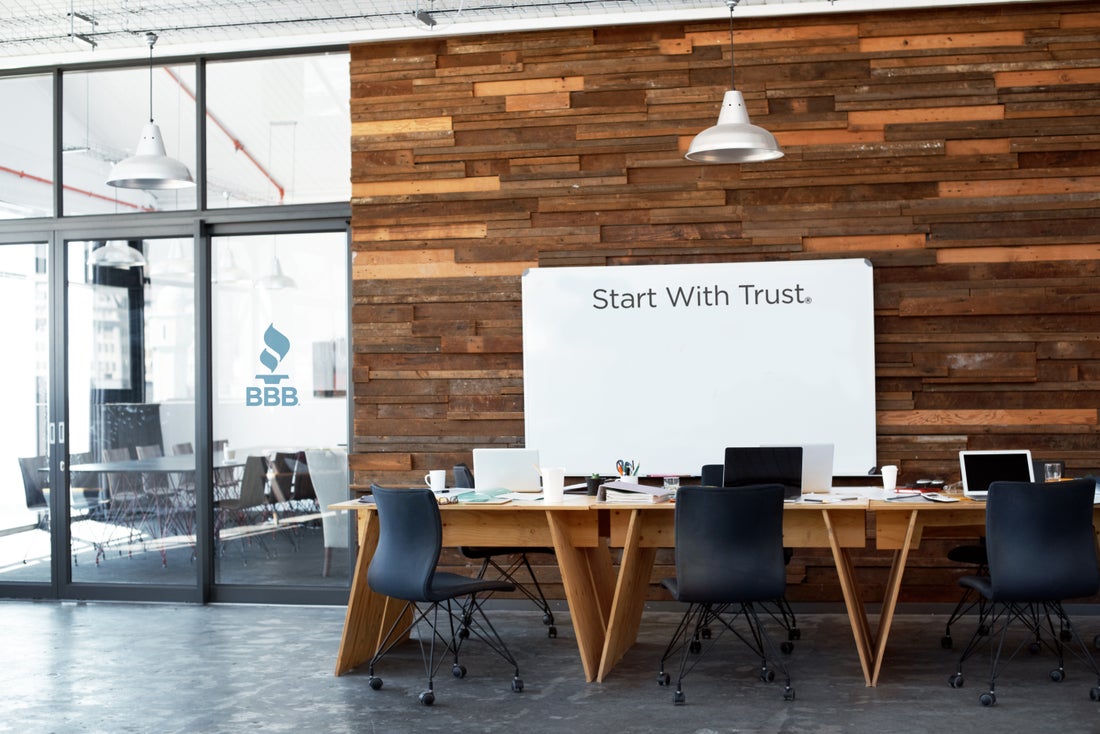 Sponsorship & Directory
Listing Sales
Scam
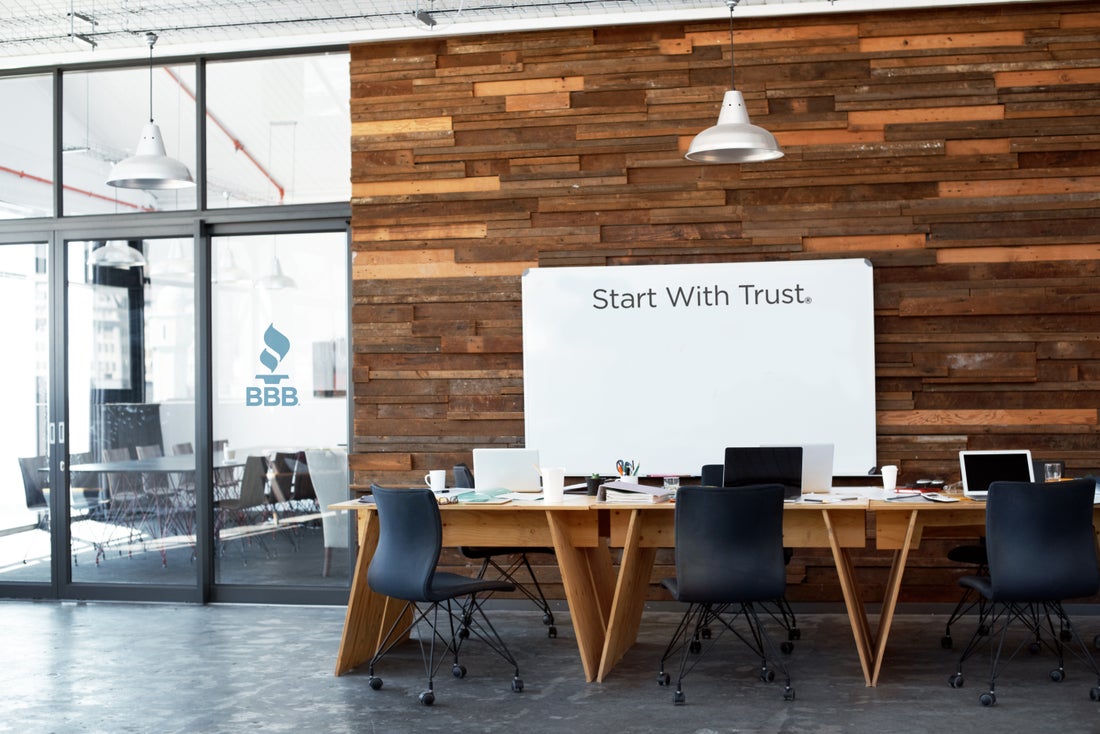 Sponsorship & Directory Listing Sales: This scam has plagued businesses for decades. Con artists attempt to fool businesses into paying for a listing or ad space in a non-existent directory. They troll the internet for sponsorships offered by businesses and nonprofits. The scammers have done their homework and forward emails that include well known nonprofits and businesses sponsorship and director packets.  Unfortunately, they use might lie about being with a legitimate directory, such as the Yellow Pages. Either way, the business is billed hundreds of dollars for listing services they didn’t agree to or for ads that were never placed.
Sponsorship & Directory
Listing Sales
Scam
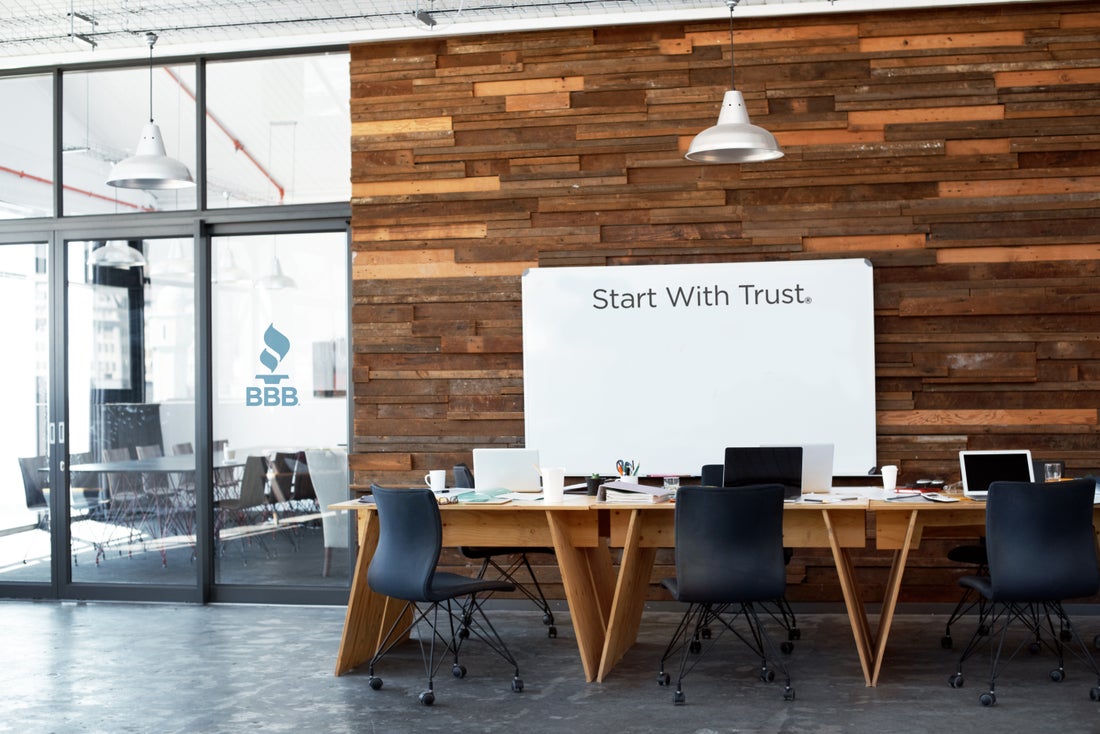 Office Supply 
Scam
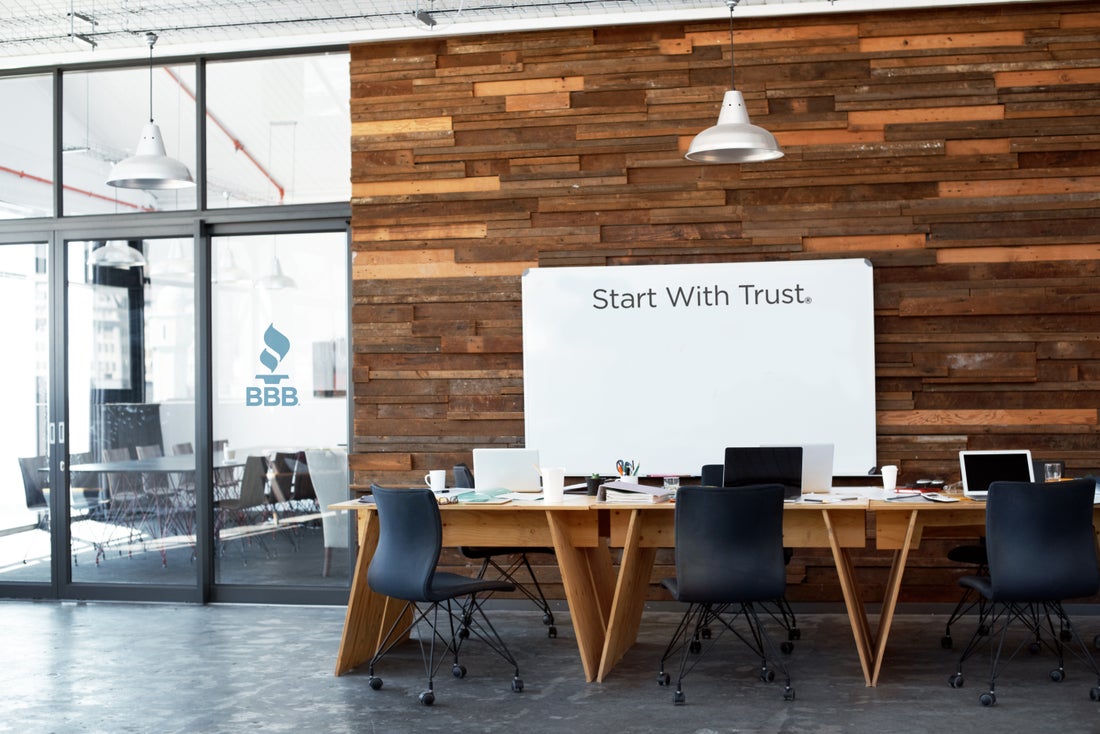 Office Supply:  Business receives an unexpected telephone call from someone claiming to represent a reputable company where the firm often does business. Sometime scammer will even call-in advance to find out what brand of supplies or equipment the business uses. The scammer will try to sell the business surplus merchandise at a reduced price, citing a cancellation or over-order by another purchaser.  The merchandise doesn’t exist. Don’t be fooled.
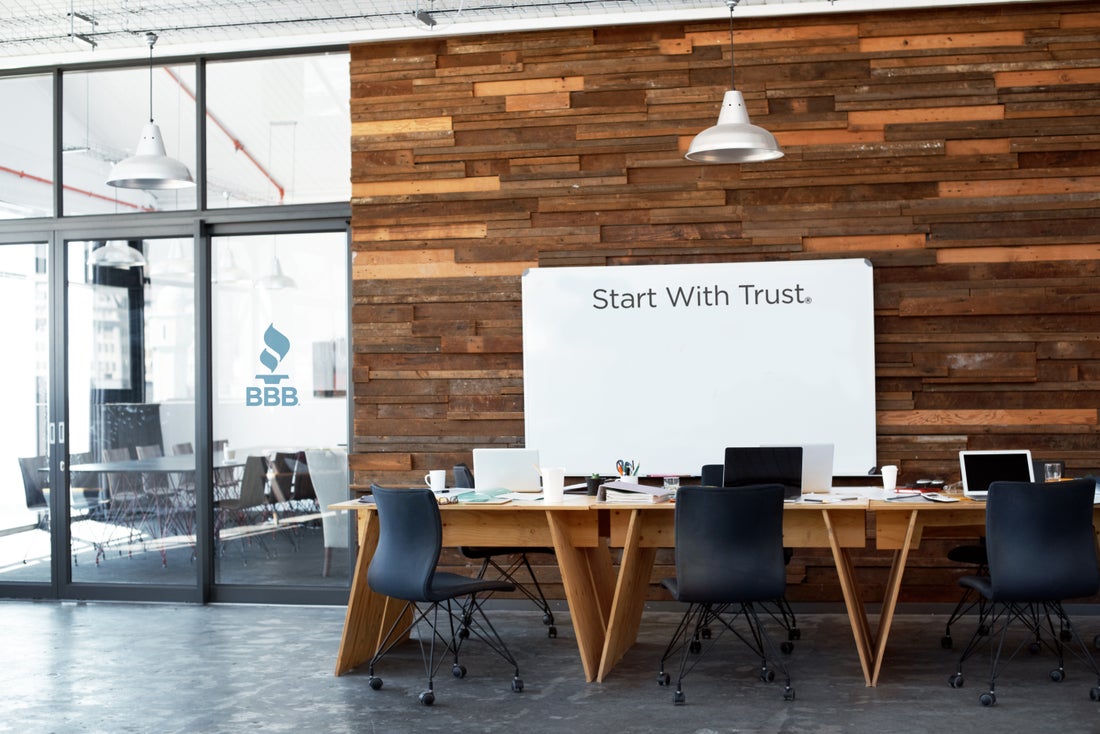 Online Purchase’s 
Scam
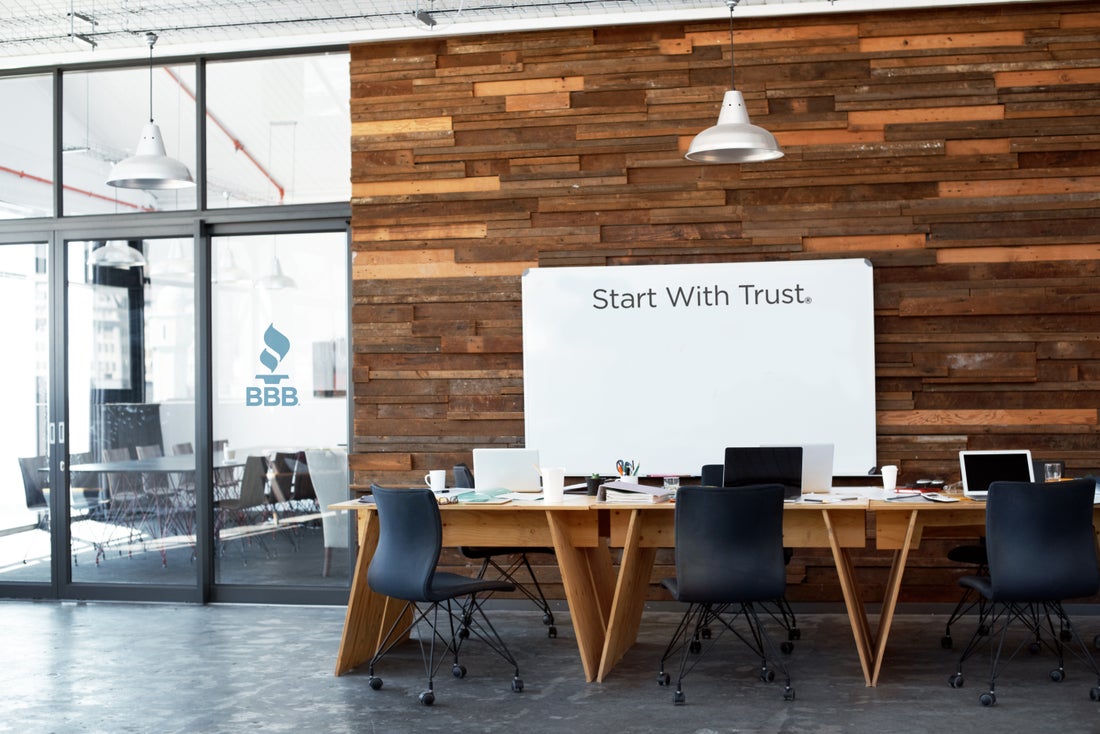 Online Purchase Scams: Scammers prey on online consumers, taking advantage of hard-to-find items by creating fake websites and substandard products and offering them at “too good to be true” prices.  Consumers are not receiving purchases and if they do it’s not what they ordered.
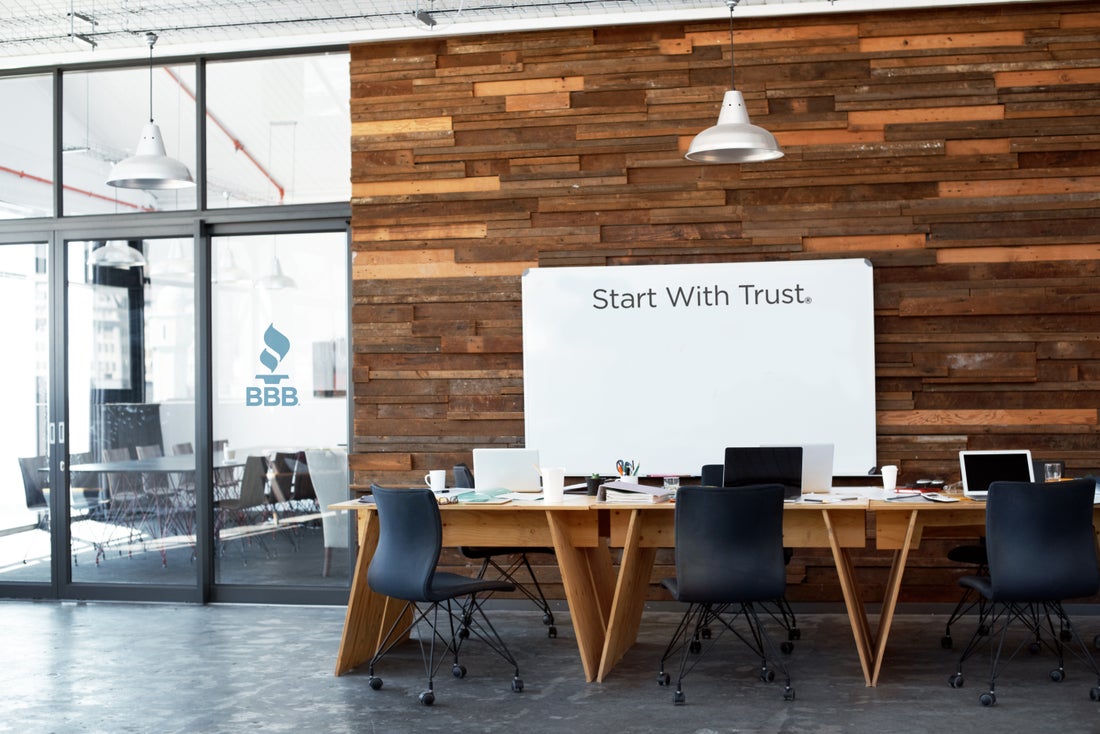 Coupon Books 
Scam
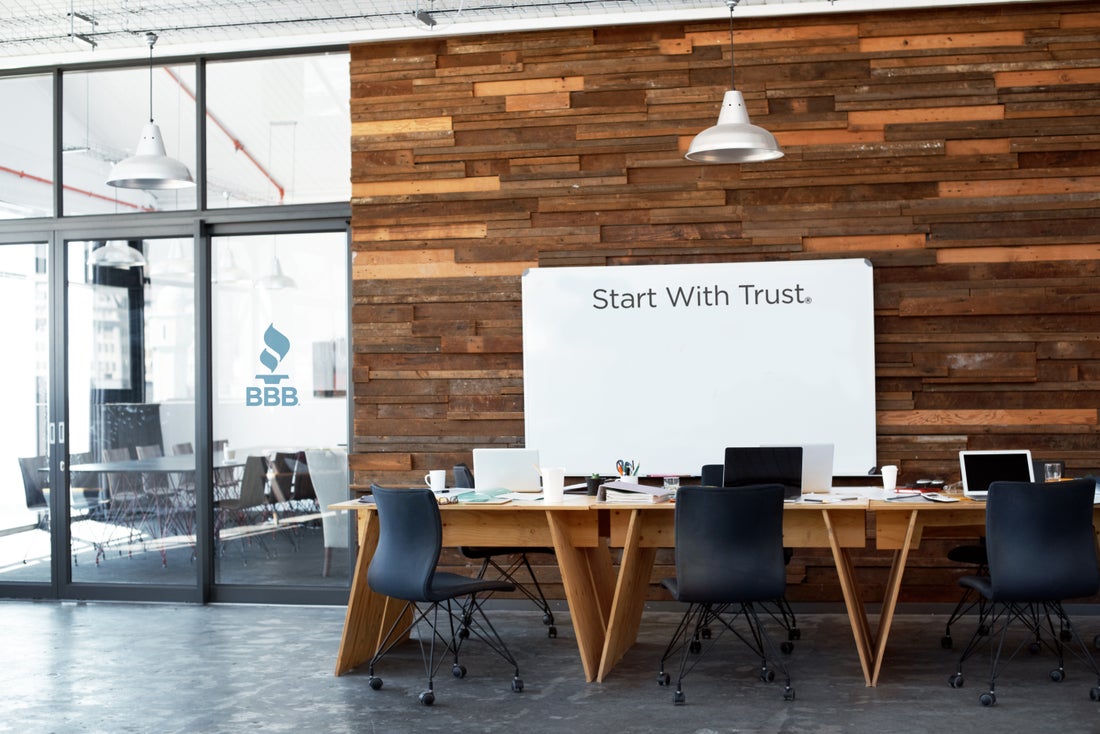 Coupon books: Businesses are often approached to participate in coupon book promotions. The business offers discounts that are sold by promoters to consumers.  Make sure the coupon book is being promoted by a business you trust, and the terms and conditions are clearly spelled out. Don’t end up with the scammer adding  more advertisement then requested and waiting for the coupon to show up that never existed.
Coupon Books 
Scam
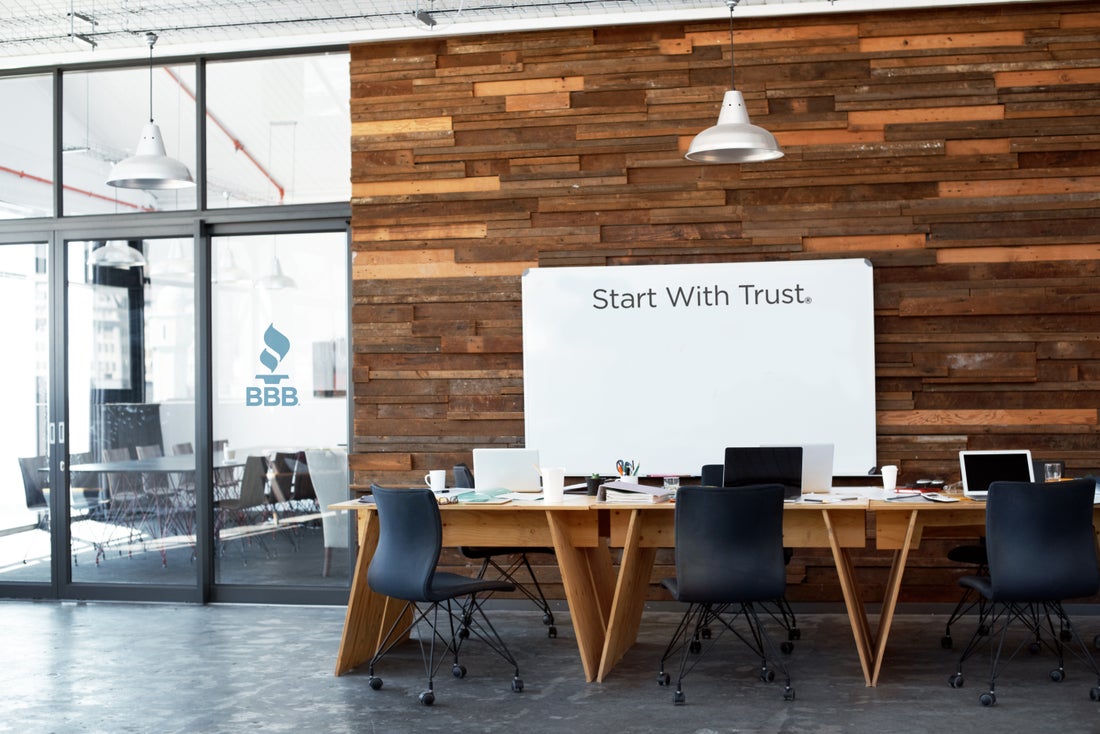 Covid Family Funeral 
Scam
Covid Family Funeral: Scammers are targeting families of COVID victims. They claim to offer funeral reimbursement from FEMA but ask for personal information to register which they use to steal your identity.
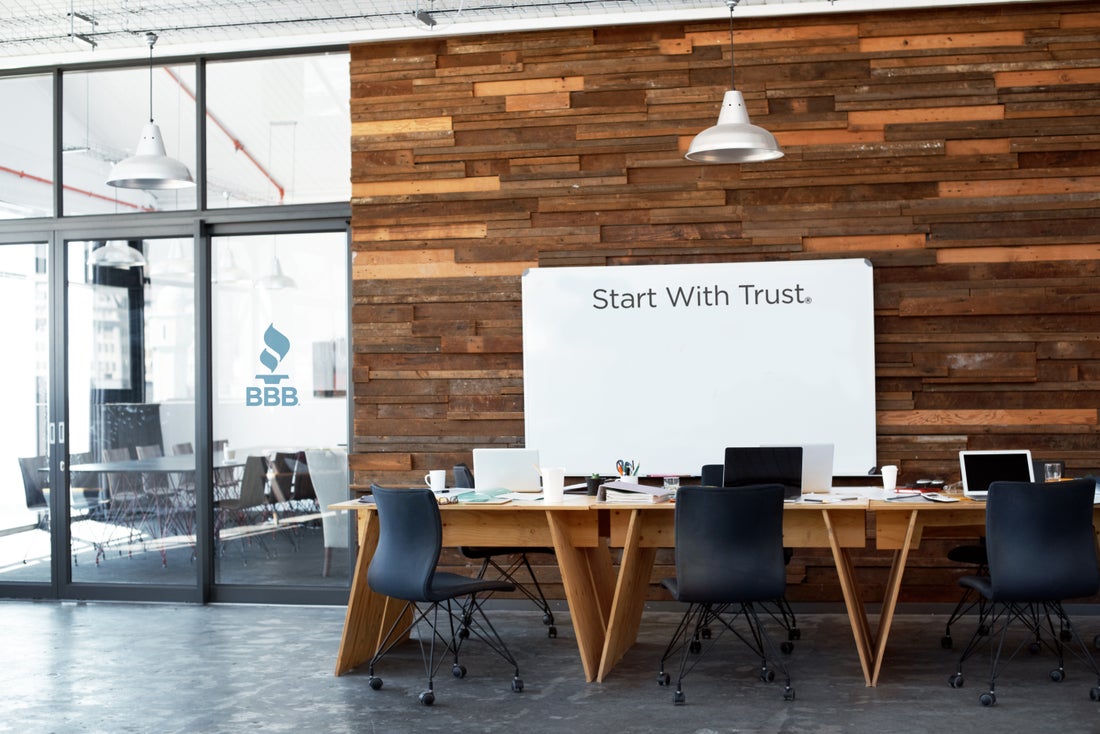 Preventive Tips
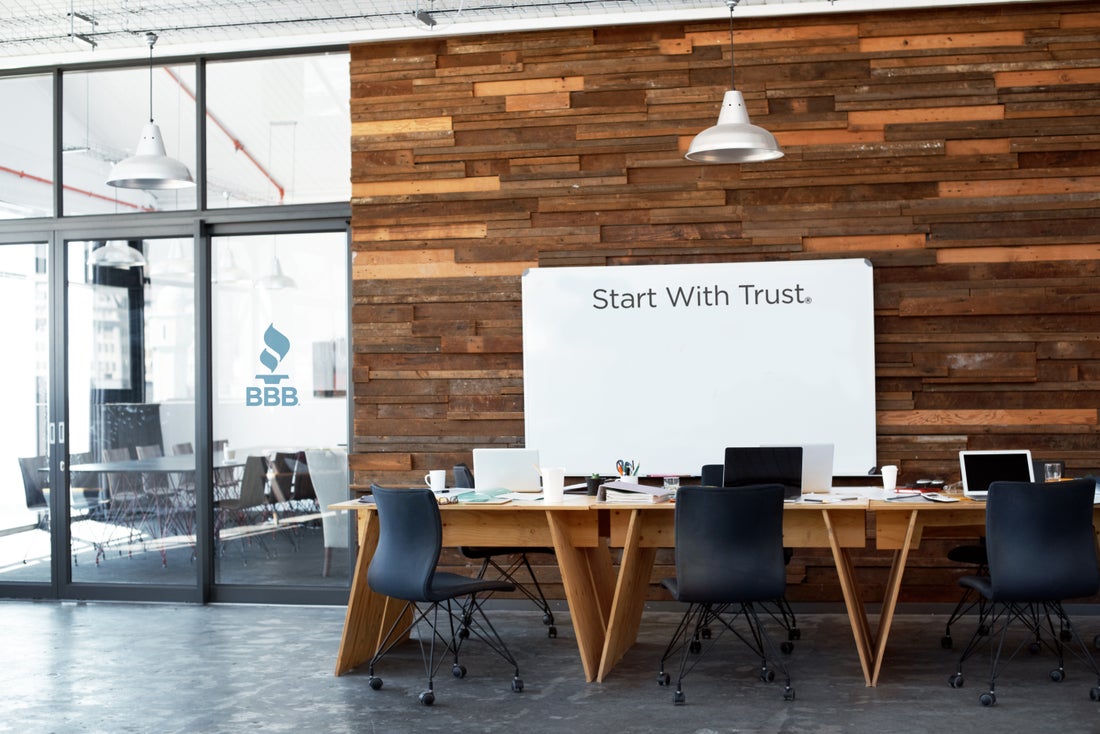 Don’t give out identifiable or financial information to anyone you don’t know or never met face to face.
Resist the pressure to act quickly
Never send money via gift cards, wire money, and share debit card information
Ask lots of questions and many times once you start asking questions, they will end the call.
Think before you click on links in emails, text messages, and social media messages from strangers
Check security settings and beware of too-good-to-be deals.  Look for the “https” in the URL and a small lock icon on the address bar. 
Take caution when buying online when a purchase takes you to another website to pay. 
Read the full contract and especially the fine print.   
You think it’s a scam. Before you do anything else, tell a friend, a family member, neighbor, BBB employee what happened. Talking about it could help you realize it’s a scam
Who do I call to report, receive assistance, hear,  and learn more about scams ?
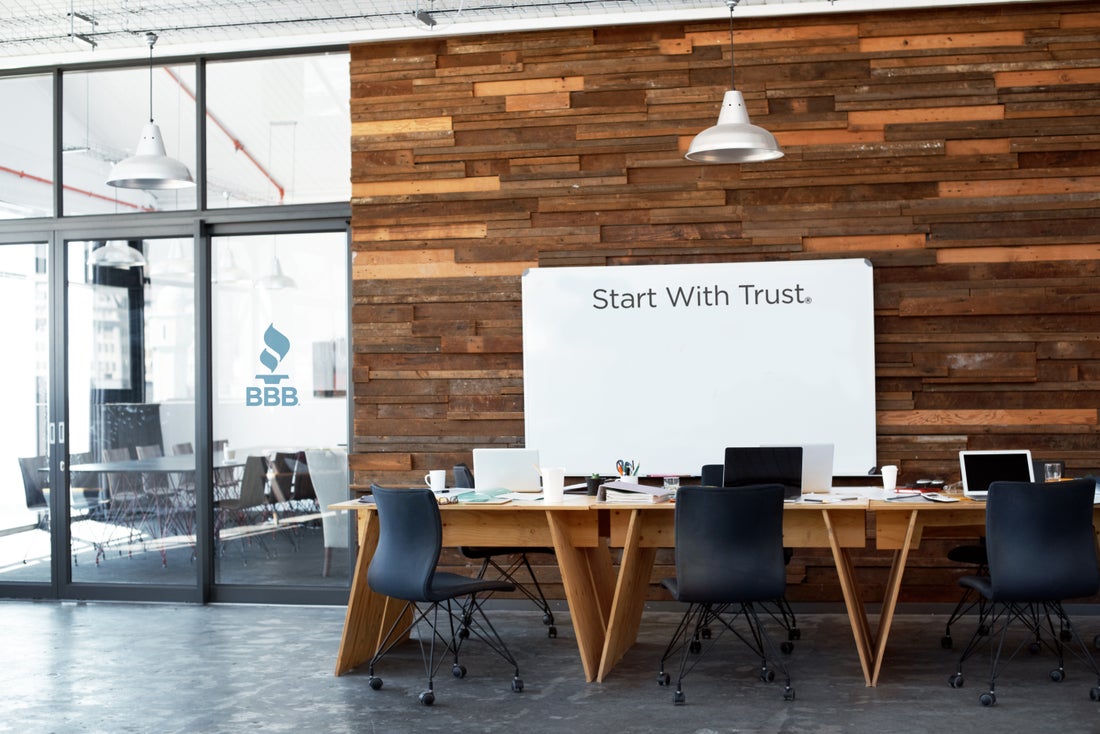 Spot a business scam or offer that sounds like an illegal scheme or fraud? Tell us about it. Help us investigate and warn others by reporting what you know.  Go to bbb.org/scamtracker 

BBB is available to research a scam business or individual should you are wondering if the business is really a scam. To assist the BBB, be sure to ask and note the caller's name of business, address, phone number, and website information. 
Many times, the scammer will end the call when consumers start asking them questions instead of them asking all the questions.  

Sign up with AARP’s fraud Watchdog Scam Alerts 

If the scam in an online fraud scam, you can report the scam information to the FBI at IC3.gov. 

You can also call 1-877-382-4357 that the Federal Trade Commission is the government agency where you can report scams and file a complaint
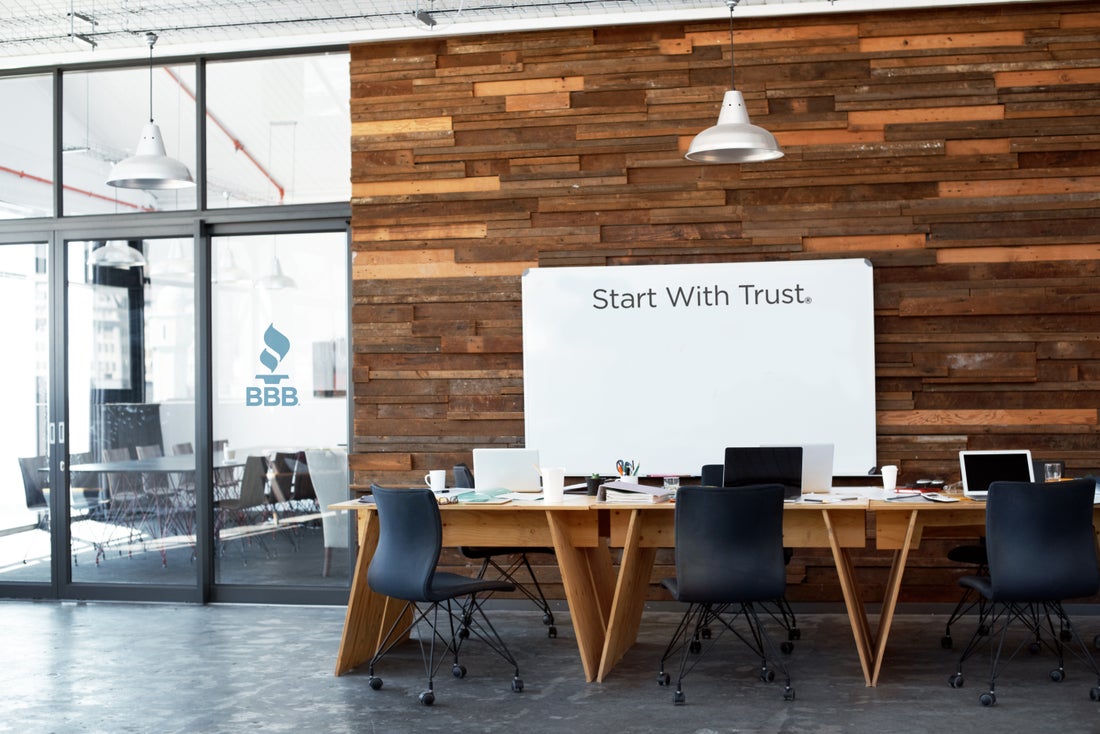 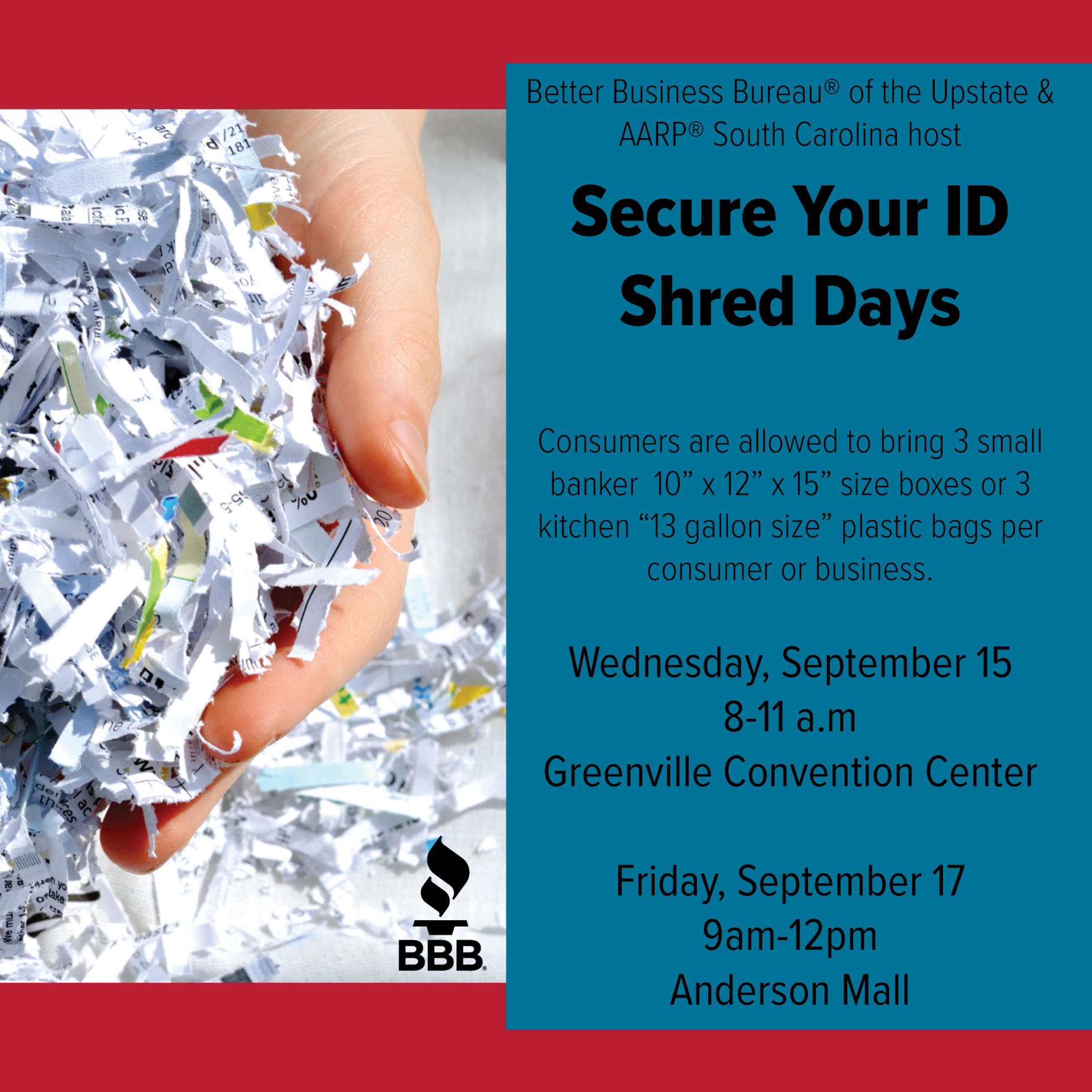